Clase  X – CIrcuitos
Física 2
Resistencias de sección variable
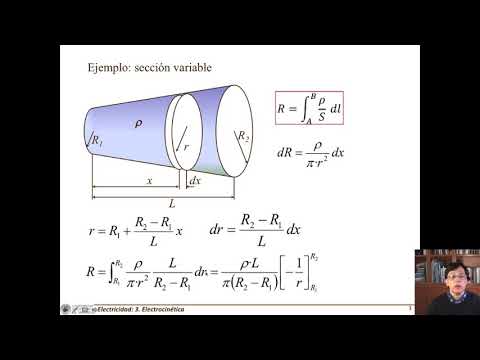 Resistencias de sección variable
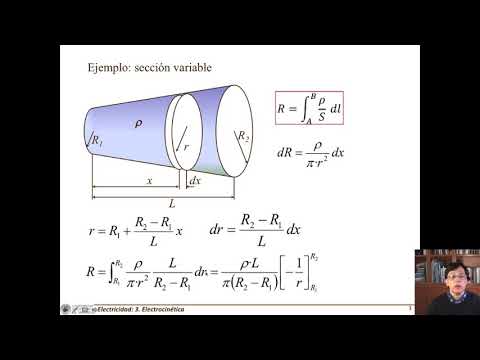 Ejemplo
Carga de un capacitor
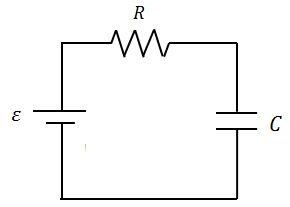 Carga de un capacitor
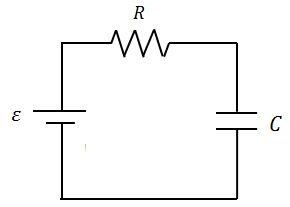 Carga de un capacitor
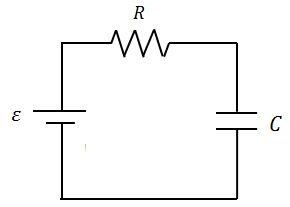 Carga de un capacitor
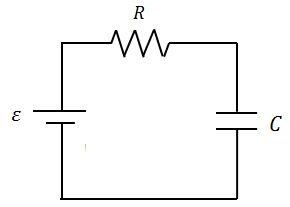 Carga de un capacitor
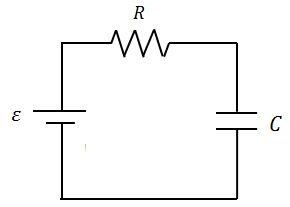 Carga de un capacitor
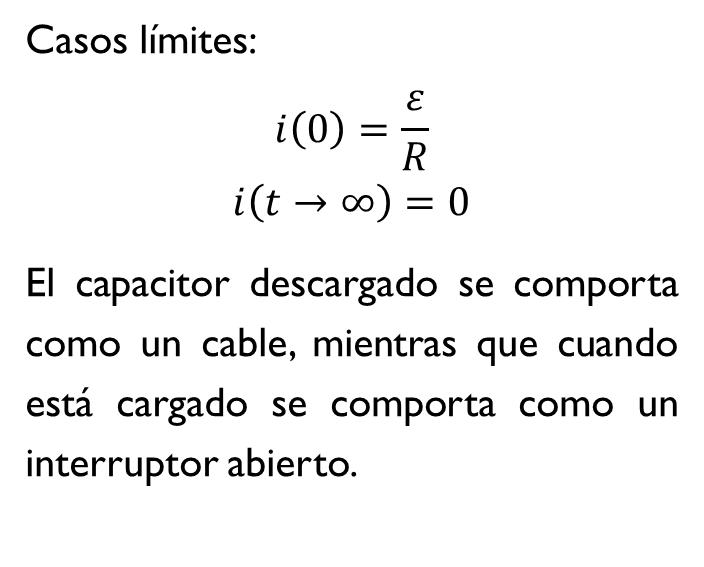 Ejemplo
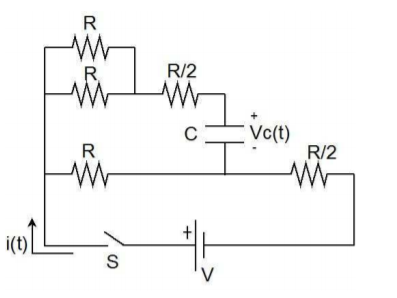 Ejemplo
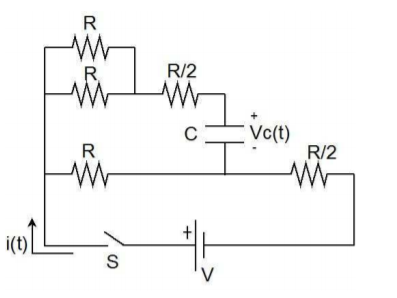 Ejemplo
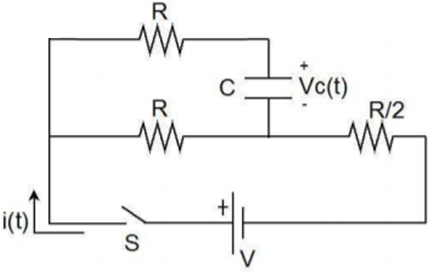 Ejemplo
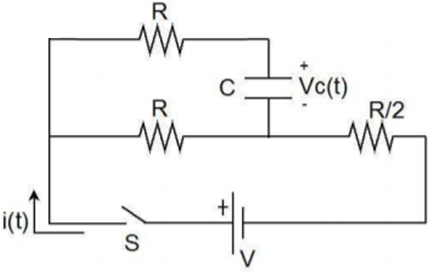 Ejemplo
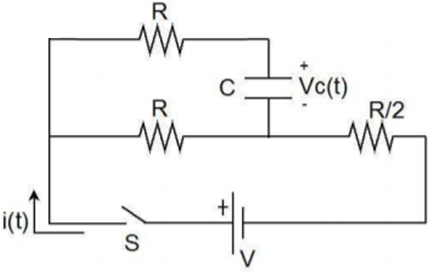 Ejemplo
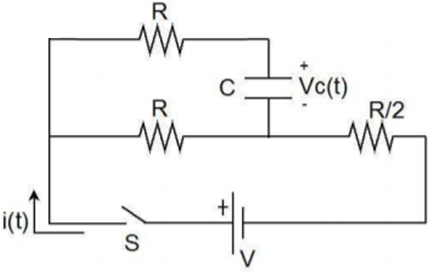 Ejemplo
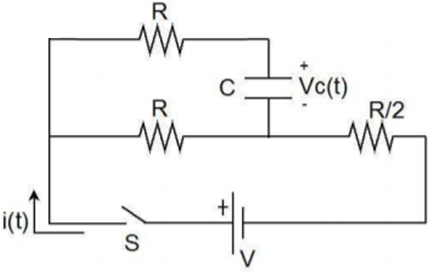 Ejemplo
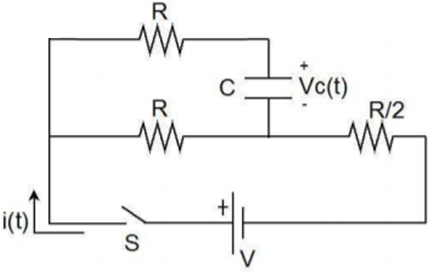 Ejemplo
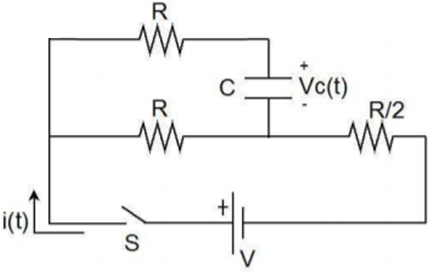 Ejemplo
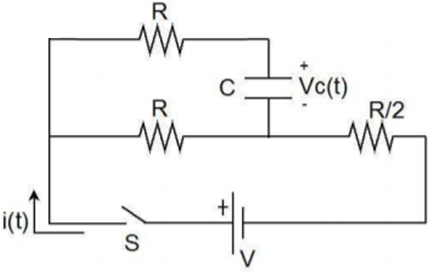